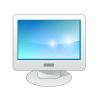 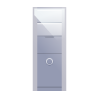 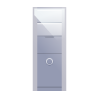 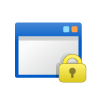 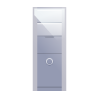 外部PC
Webサーバ
APサーバ
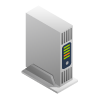 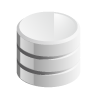 ロードバランサ
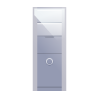 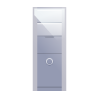 DBサーバ
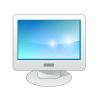 データストア
データ処理
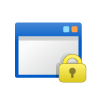 APサーバ
Webサーバ
外部PC